<<<
1
Field of View
You must enable the Field of View Plug-in and restart.  
Ctrl-Alt is  ⌘-alt  on macOS.
Ctrl-Alt-1 / ⌘ -alt-1:	180°
Ctrl-Alt-2 / ⌘ -alt-2:	  90°
Ctrl-Alt-3 / ⌘ -alt-3:	 60°
Ctrl-Alt-4 / ⌘ -alt-4:	 45°
Ctrl-Alt-5 / ⌘ -alt-5:	 20°
Ctrl-Alt-6 / ⌘ -alt-6:	 10°
Ctrl-Alt-7 / ⌘ -alt-7:	   5°
Ctrl-Alt-8 / ⌘ -alt-8:	   2°
Ctrl-Alt-9 / ⌘ -alt-9:	   1°
Ctrl-Alt-0 / ⌘ -alt-0:	 0.5°
Objects
Use ⌘ in place of Ctrl on macOS
Stars: 			s
Star Labels: 		Alt-s
Planets:		            	  p
Planet Labels:		Alt-p
Planet Markers: 	  	Alt-p
Milky Way:		m
Deep Sky Objects:	d, n
Exoplanets:	       Ctrl-Alt-E
Meteor Shower:      Ctrl- ⇧-M      
Radiant Labels:	 	⇧M
Pulsars:                       Ctrl-Alt-P
Time
Decrease time rate:	j
Normal time rate:      	k
Increase time rate:           l (ell)
         Slightly faster: 	⇧L       
Reverse time rate:	0
Stop all motion:  	7
Go to NOW:		8
Add one solar day:	=
Back one solar day:	−
Add 7 solar days:             ]
Back 7 solar days:            [
Add 1 solar hour:   Ctrl+ / ⌘+
Back 1 solar hour:   Ctrl- / ⌘=
View
Atmosphere:		a
Ground:			g
Fog:			f
DSO images:                      i
Pan around:	   Arrow keys
Zoom in:         Page-Up / ⌘-↑
Zoom out:     Pg-down / ⌘-↓
View toward:  ⇧N, ⇧S, ⇧E, ⇧W
View Zenith: 		⇧Z
Screenshot: 	   Ctrl-S / ⌘-S
Home (Reset All)                  Ctrl-H 
		              ⌘-H
Mountain fold
2
2
<<<
Mountain fold
3
Pan, Tilt, Zoom
 Pan & Tilt:     Left mouse drag
Arrow keys
 Zoom in/out:       Scroll Wheel
Select Obj  Left mouse click:
Space Bar:       Center on Obj
Zoom in on selected:	/
Zoom out to home:	\
Toggle full screen:     	F11
Lower Left corner menus 
Left side:      configuration
Bottom:       display and time
Constellations 
& Asterisms
Constellation Lines:	  c
Constellation Names:        v
Constellation Art:	  r
Constellation Boundary:	  b
Wipe selection of
	Constellations:     w
Select all constellations: Alt-W
Asterism Lines:	    	Alt-A
Asterism Labels:	   	Alt-V
Grids & Curves
Celestial Grid:		e
Azimuthal Grid:		z
Planetary Orbits:	o
Cardinal Points:		q
Compass Markers:          ⇧Q
Horizon:		h
Ecliptic:		   ,     (comma)
Equator:	   .     (period)
Meridian line:       ;   (semicolon)
Stellarium
Vade Mecum

(for Stellarium 23.3)
25 November 2023
Mountain fold
Downloads and documentation 
at  www.stellarium.org
Notes
Upper and lower case are different!
⇧ means hold down the SHIFT key

On macOS, “alt” is “option” (or ⌥).
On macOS, use ⌘ instead of Ctrl
FP1901701
1
<<<
3
<<<
FP1901701
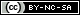 Angular Measure
You must enable the Angular Measure plug-in and restart. 
Press Ctrl-A / ⌘-A, or click the Angle Measure button on the bottom toolbar, to enable the mode.
To measure the angle between  two points, left-click with the mouse on one point and drag to the other point.
Right click to cancel.
Press Ctrl-A / ⌘-A or toolbar button again to disable mode.
Copyright © 2020,2023 by Eric Myers
This work is licensed under the Creative Commons Attribution-NonCommercial-ShareAlike 4.0 International License.  View a copy of this license at http://creativecommons.org/licenses/by-nc-sa/4.0/
Ocular View	
You must enable the Ocular View plug-in and restart. 
Ocular View:       Ctrl-O / ⌘-O
(again to exit)
Pop-up menu:	              Alt-O
Show crosshairs:	Alt-C
Telrad sight:          Ctrl-B / ⌘-B
Printing
Print double-sided, with the paper flipped along the long side.  On a single-sided printer feed the end with arrows (>>>) first.  Do not use “scale to fit paper”.
Folding
Fold in half 3 times, making  mountain folds first along line          , then along line        , and then along line    3  .
1
Notes
25 November 2023
<<<
2
FP1412701C
Landscapes
Visit http://stellarium.org  and follow the “landscapes” link to download a ZIP archive (.zip) file.
Open ”Sky and Viewing Options” [F4]  and select “Landscape” tab.
At the bottom, press ”Add/remove landscapes…” then “Install a new landscape from ZIP archive…”
Find the .zip file and press “Open”
                    ________
Landscape Labels:      Ctrl- ⇧ G
		          ⌘ - ⇧G
Night Mode:	 Ctrl-N / ⌘-N
GUI on/off:	 Ctrl-T / ⌘-T
Az/Eq mount:    Ctrl-M / ⌘-M
Toggle Full Screen:	F11
Function Keys
F1:	Help menu
F2:	Configuration menu
F3:	Search Window
F4:	View menu
F5:	Date and Time menu
F6:	Location menu
F7:	 Keyboard shortcuts
F10:	 Astronomical calcs
F11:	Toggle Full Screen
Comet & Asteroids
You can load the latest orbital elements of comets and asteroids as follows:
Open “Configuration” [F2] and select “Plugins"
Select “Solar System Editor” and press “Configure”.
Select “Solar System” tab at top and press “Import orbital elements in MPC format…”
Select type and source, and press ”Get orbital elements”
Mode Settings
Satellites
You must enable the Satellites Plug-in and restart.  
Satellite hints: 	      Ctrl-Z / ⌘-Z
Satellite labels:		alt- ⇧-Z
Configuration:		alt-Z
3
<<<